5.3 二次函数
WWW.PPT818.COM
变量之间的关系
一次函数
y=kx+b (k≠0)
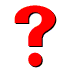 二次函数
正比例函数y=kx (k≠0)
函数
反比例函数
y=k/x (k≠0)
温故而知新
学习目标：
1.从具体情境和已有知识经验出发，讨论两个变量之间的关系，体会出二次函数的意义。

2.能写出一些简单函数的解析式并会判断是否是二次函数。
自学探究
请用适当的解析式表示下列问题情境中
的两个变量 y 与 x 之间的关系·
（2）一个小球由静止开始沿斜坡向下滚动，5s时到达斜坡底部.测得小球滚动的距离s(cm)与时间t(s)的数据如下表：
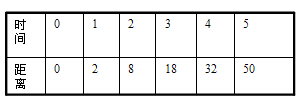 (3)某企业去年的产值为1200万元.如果三年内该企业年产值平均每年的增长率为x,你能写出明年该企业年产值y(万元)与x之间的函数表达式.
y = 1200(1+x)+1200(1+x)x
   =
这些关系中
y是x的什么函数？
合作交流
上述三个问题中的函数解析式具有哪些共同的特征?
经化简后都具有y=ax²+bx+c 的形式.
(a,b,c是常数,              )
a≠0
定义：一般地，形如y=ax²+bx+c(a,b,c是常数,a≠0)的函数叫做x的二次函数。其中：a为二次项系数， b为一次项系数，c为常数项.
注意：
（1）等号左边是变量y，右边是关于自变量x的
整式。
2
（2）等式的右边最高次数为     。
（3）a,b,c为常数，且
a≠0.
(可以没有一次项和常数项，但不能没有二次项。)
任意实数
（4）x的取值范围是                   。
二次函数的一般形式:
y＝ax2＋bx＋c  (其中a、b、c是常数,a≠0)
二次函数的特殊形式：
当b＝0时， y＝ax2＋c
当c＝0时， y＝ax2＋bx
当b＝0，c＝0时， y＝ax2
例1、下列函数中，哪些是二次函数？若是,分别指出二次项系数,一次项系数,常数项.
         （1）y=3(x-1)²+1        (2)y=x+
           (3)s=3-2t²                    (4)y=(x+3)²-x²
           (5)y=     -x                  (6)v=10πr²
1
1
例题讲解
__
__
x
x²
说明：
判断一个函数是否是二次函数，看它是否化简成y=ax2+bx+c（a、b、c为常数且a≠0）的形式。
1.下列函数中,哪些是二次函数？
(1）y=3(x-1)²+1;
（否）
（是）
(3) s=3-2t².
（否）
（是）
(6) v=10πr²
(5)y=(x+3)²-x².
（否）
（是）
(7) y=  x²+x³+25
（否）
(8)y=2²+2x
（否）
2.写出二次函数的二次项系数、一次项系数和常数项：
m2-7
例2、已知函数  y= （m+3）x           
（1）m取什么值时，此函数是二次函数？
例题讲解
（2）m取什么值时，此函数是正比例函数？
（3）m取什么值时，此函数是反比例函数？
做一做:
2) 当                 时y是x的二次函数。
解（1）根据题意得 

k=1时 y是x的一次函数。
已知函数y=(    - k )x2  +kx+
   (1) k为何值时，y是x的一次函数？
 （2）k为何值时，y是x的二次函数？
议一议:
1、下列函数中，（x,t是自变量），哪些是二次函数？(      )
A  y=ax2+bx+c            B  y2=x2-4x+1
C  y=x2                        D   y=2+ √x2+1
练一练:
C
2、函数 y=(m-n)x2+ mx+n 是二次函数的条件
是(           )
A、m,n是常数,且m≠0      B、m,n是常数,且n≠0
C、m,n是常数,且m≠n      D、m,n为任何实数
C
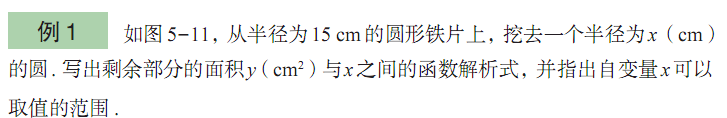 例题讲解
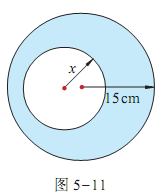 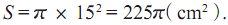 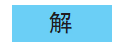 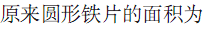 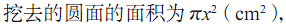 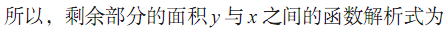 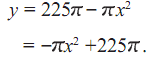 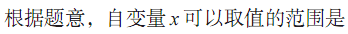 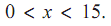 用20米的篱笆围一个矩形的花圃（如图），设连墙的一边为x,矩形的面积为y,求：
(1)写出y关于x的函数关系式.
(2)当x=3时,矩形的面积为多少?
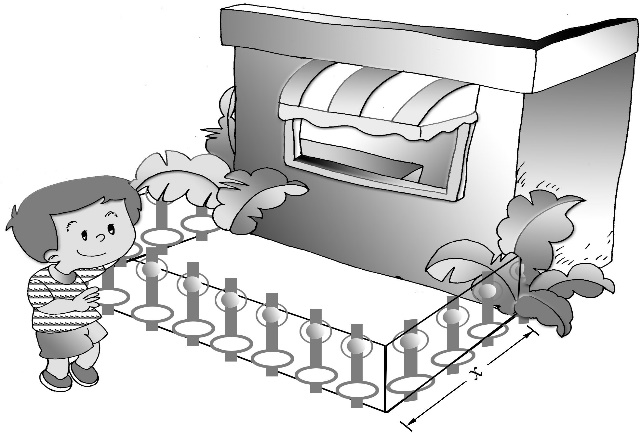 拓展训练:
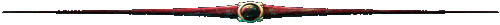 x
(o<x<10)
（２）当x=3时
课堂小结：
通过本节课的学习，你有哪些收获？
1、二次函数定义：一般地，形如y=ax²+bx+c（a,b,c是常数,a≠0）的函数叫做二次函数。
2、判断一个函数为二次函数的方法与步骤：
（1）先将函数进行整理，使其右边是含自变量的代数式，左边是应变量；
（2）判别含自变量的代数式是否为整式；
（3）判别含自变量的项的最高次数是否为2；
（4）判别二次项的系数是否为0。
在实践中感悟
       横看成岭侧成峰，远近高低各不同
                ——变换角度分析问题
    若函数y=x2m+n － 2xm-n+3是以x为自变量的二次函数，求m、n的值。
2m+n=2
m-n=0
2m+n=0
m-n=2
2m+n=2
  m-n=2
2m+n=2
m-n=1
2m+n=1
m-n=2
①                      ②                         ③                        ④                   ⑤
∵
∵
∵
∵
∵
m=2/3
n=-4/3
m=1
n=-1
m=4/3
n=-2/3
m=2/3
n=2/3
∴  m=1
      n=0
∴
∴
∴
∴